ФГБУ «Научный центр акушерства, гинекологии и перинатологии им. В.И.  Кулакова» Минздрава РоссииЦели и направления деятельности Межрегиональной общественной организации «Лига акушерок»докладчик Президент МОО «Лига акушерок» Минакова Е.Н.
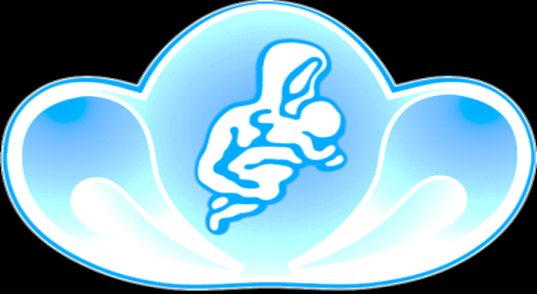 Объединение зародилось в мае 1996 года на межрегиональной практической  конференции специалистов акушерского и сестринского дела крупнейших лечебных учреждений из 18 регионов РФ, прошедшей в научном центре акушерства, гинекологии и перинатологии РАМН. И уже в августе 1997 года МОО «Лига акушерок» была зарегистрирована как  юридическое лицо. 
Основанная  энтузиастами своего дела «Лига акушерок»  ставила своей целью улучшение качества оказания медицинской помощи матери и ребенку путем повышения роли акушерского и сестринского персонала в лечебном процессе.
История образования МОО «Лига акушерок»
Организация активно развивалась и работала на протяжении 13 лет и за этот период были предприняты серьезные шаги по разработке  стратегии достижения целей.
Проводилась работа над расширением количества региональных отделений , налаживались международные связи.
Представителями «Лиги акушерок» проводилась серьезная  работа по созданию условий и возможностей обмена знаниями и практическим опытом внедрения новых технологий в развитие акушерского и сестринского дела.
История образования МОО «Лига акушерок»
Актуальная необходимость современности
Снижение активности МОО «Лига акушерок» в последние годы повлекло за собой ряд серьезных трудностей в работе с регионами, в связи с утратой прочных связей со своими  региональными отделениями.  
И это  является крайне нежелательным и опасным в настоящий момент! Именно сегодня в рамках модернизации системы здравоохранения РФ происходят важнейшие события в жизни медицинских сообществ: ставятся новые цели, разрабатываются стратегии их достижения!
Без активного консолидированного участия профильной межрегиональной общественной организации учреждения Службы родовспоможения и детства рискуют остаться неуслышанными при разработке стратегически важных проектов законодательных актов, профессиональных образовательных программ в области развития акушерского и сестринского дела, подготовки к аккредитации по специальности, определения и юридического закрепления роли и места акушерского и сестринского персонала в системе оказания медицинской помощи матери и ребенку!
Актуальная необходимость современности
Консолидированного участия ключевых членов профильной межрегиональной общественной организации требует и разработка проектов профессиональных стандартов специалистов среднего звена  Службы родовспоможения и детства, так, как она должна проходить с обязательным учетом профиля учреждения  и вытекающих отсюда функциональных обязанностей среднего медицинского персонала.
Актуальная необходимость современности
Инициированная Правительством РФ Программа модернизации здравоохранения во многих регионах выполнена на 100%. Лечебные учреждения получили качественный капитальный ремонт и реконструкцию с учетом современных требований, Обновлена материально-техническая база, введены в строй современные медицинские Центры, способные оказывать специализированную и высокотехнологическую помощь населению на всей территории РФ.
Некоторые тонкие аспекты модернизации Службы оказания медицинской помощи матери и ребенку, как составляющей системы здравоохранения РФ
Одной из серьезных проблем, с которой столкнулись практически все регионы  - это кадровый голод в специалистах высокого профессионального уровня (особенно среди среднего медперсонала) и поиска для своих сотрудников площадок практического освоения высоких технологий в области акушерского и сестринского дела.
Некоторые тонкие аспекты модернизации Службы оказания медицинской помощи матери и ребенку, как составляющей системы здравоохранения РФ
Учитывая все аспекты и направления деятельности нашего Центра, его активную позицию в работе с регионами, стремление к сотрудничеству и поддержке учреждений родовспоможения и детства, Центр получил большое количество обращений  по оказанию практической помощи в организации стажировок на рабочих местах структурных подразделений и в тренинговом симуляционном центре нашей организации по обучению специалистов акушерского и сестринского дела.
ФГБУ «Научный центр акушерства, гинекологии и перинатологии им. В.И. Кулакова» Минздрава России
В 2015 году в рамках Форума «Мать и дитя» прошла внеочередная Конференция МОО «Лига акушерок», на которой было принято решение о необходимости преодоления технических сложностей  и возобновлении активной деятельности организации при поддержке Всероссийского общества акушеров-гинекологов и личного участия президента общества В.Н. Серова, а также Директора ФГБУ «НЦАиП им. В.И. Кулакова» Минздрава России Сухих Г.Т.
Новый этап в работе МОО «Лига акушерок»
Объединение медицинских работников учреждений родовспоможения и детства субъектов  РФ с целью выработки стратегии взаимодействия с руководящими органами системы здравоохранения РФ для достижения поставленных целей. 
Целенаправленная и активная работа с учреждениями образования и науки по разработке профессиональных стандартов и образовательных  программ для среднего медицинского персонала с учетом профиля учреждений и уровня оказания медицинской помощи матери и ребенку
Направления работы
Целенаправленное и активное участие в разработке и проведении научных исследований в сестринской и акушерской практике с целью использования практического опыта и научного потенциала  специалистов акушерского и сестринского дела в практическом здравоохранении.
Разработка стратегических решений задач по интеграции   специалистов среднего звена в современную систему здравоохранения как равноправных и самостоятельных специалистов с учетом потребностей практического здравоохранения.
Направления работы
Основные Цели в деятельности МОО «Лига акушерок»
Улучшение здоровья матери и ребенка  и повышение качества их жизни
Повышение качества медицинской помощи матери и ребенку на всех этапах ее оказания, за счет использования профессионального ресурса акушерского и сестринского персонала.
Юридическое правовое закрепление  профессионального статуса специалистов акушерского и сестринского дела как самостоятельного специалиста.
Интеграция сестринского и акушерского персонала в лечебный процесс на правах равноправного участника в междисциплинарной командной работе при оказании медицинских услуг на государственном уровне.
Создание системы управления сестринским и акушерским персоналом, как самостоятельной структуры.
Участие в разработке и создании системы образовательных программ в рамках подготовки к аккредитации и создание условий для выполнения плана  индивидуальной подготовки специалистов к аккредитации.
Улучшение качества жизни и условий труда специалистов акушерского и сестринского дела.
Защита прав акушерского и сестринского персонала при выполнении профессиональных обязанностей.
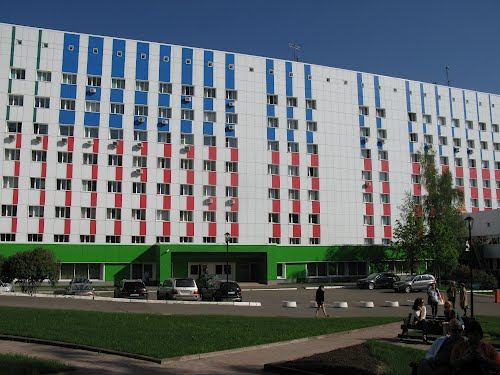 Благодарю за внимание